UE Socle en BIOLOGIE
La biologie dans la licence Sciences et Technologies
Obligatoire en S1, S2, S3, S4

UE optionnelles en S4, S5, S6
Quelles sont les molécules organiques, les réactions de leur synthèse et de de leur dégradation? Comment l’énergie lumineuse ou chimique est-elle utilisée?
Biochimie
S1, S2, S3
Les différentes branches de la biologie abordées en licence S&T
Quels sont les mécanismes de la réplication, de la transcription et de traduction de l’information génétique, leur régulation? Comment les génomes sont-ils organisés et comment les modifier?
Bio Moléculaire
S1, S2, S3, S4, S5
La biologie en licence S&T
Comment les cellules sont-elles organisées? Comment se divisent-elles? Comment se différencient-elles? Comment sont assurés les échanges d’information et de matière?
Bio Cellulaire
S1, S4, S5
Bio du développement
S1, S4, S5
Comment se développent les organismes animaux et végétaux?
Comment les organismes se défendent-ils? 
Quels sont les types d’associations des microorganismes (bactéries, virus, champignons, protistes) avec leurs hôtes?
Immunologie / Microbiologie
S3, S6
Quelles sont les structures et comment fonctionnent les organes? Quelles sont leurs relations? Par quelles mécanismes les grandes fonctions biol. des animaux et des végétaux sont-elles assurées?
Physiologie
S2, S3, S6
Comment les caractères  héréditaires sont-ils transmis aux descendants? Comment sont-ils distribués dans les populations?
Génétique
S2, S5
S2, S4, S5
Comment les populations évoluent-elles dans un environnement changeant, à quelle vitesse? Comment les mécanismes modifiés procurent-ils un avantage sélectif?
Bio Evolutive
S4
Comment les espèces interagissent-elles dans un écosystème donné? Quelle est leur distribution et leur abondance?
Ecologie
S4
Quels sont les apports de la biologie à la société? La science permet-elle de répondre aux défis économiques, sociétaux et environnementaux actuels?
Biologie et Société
S3, S6
A l’issue de l’UE Socle Bio…
L’étudiant.e connaîtra les lignes principales :

des grandes théories fondatrices de la biologie et les hypothèses sur l’origine de la vie 
Enoncer et dater les théories fondatrices de la biologie contemporaine
Expliquer simplement chacune de ces théories 
Expliquer les différentes hypothèses concernant l’émergence de la vie sur terre

-> travail en autonomie, connaissances partagées
A l’issue de l’UE Socle Bio…
L’étudiant.e sera capable de :

Décrire l’organisation de la cellule eucaryote et les fonctions associées aux différentes structures cellulaires 
Distinguer les grands types d’organisation cellulaire
Reconnaître les différents compartiments cellulaires, les structures subcellulaires des cellules eucaryotes sur des clichés de microscopie ou des schémas
Etablir les relations connues entre compartiments, structures subcellulaires et fonctions biologiques
Analyser et interpréter les résultats expérimentaux obtenus à l’aide des techniques élémentaires de biologie cellulaire et moléculaire, formuler à partir de ces données des conclusions ou des hypothèses


-> Polys 1 et 2, Martine Thomas / Alexis Faure, Travail en autonomie, cours inversés, Cours/TD, TP
A l’issue de l’UE Socle Bio…
L’étudiant.e sera capable :

d’expliquer les mécanismes de la réplication, de la transcription et de la traduction
Citer les principales molécules impliquées dans ces différents mécanismes
Connaître et représenter le déroulement spatio-temporel de ces différents  mécanismes
Connaître les techniques expérimentales permettant d’étudier ces mécanismes (but, principe, limites)


-> poly2,  Martine Thomas / Alexis Faure Cours/TD, TP
A l’issue de l’UE Socle Bio…
L’étudiant.e sera capable de :

Décrire les principaux mécanismes de la régulation de la succession des phases du cycle cellulaire, intégrer des explications biochimiques 
 Expliquer, en donnant des exemples empruntés à l’étude du cycle cellulaire, comment des modifications chimiques des protéines peuvent conduire à des modifications de fonction de ces dernières
Décrire et interpréter des expériences ayant permis de mettre en évidence la présence de facteurs de régulation présents à certaines phases du cycle cellulaire
Décrire les principaux mécanismes moléculaires impliqués dans le passage d’une phase à l’autre du cycle cellulaire, dans la surveillance du cycle
Donner des exemples de mécanismes impliqués dans la régulation de la dynamique du cytosquelette au cours du cycle cellulaire
Donner des exemples de mécanismes impliqués dans la régulation de la réplication de l’ADN au cours du cycle cellulaire
-> poly1,  Ludivine Cours/TD, TP
Notre ligne pédagogique
Un apport de connaissances sous différentes formes
Du travail en autonomie
Du travail en autonomie puis partagé
Des séances de cours/TD participatifs (cours inversé, réflexion en trinômes, TD, vidéos, exercices)
Des travaux pratiques
Des jeux?
Une évaluation sous différentes formes
Des petites évaluations de 10-15 min (souvent!)
Au moins 1 travail en groupe
Une évaluation finale de 2h (30% note finale)
Des compte-rendus de TP
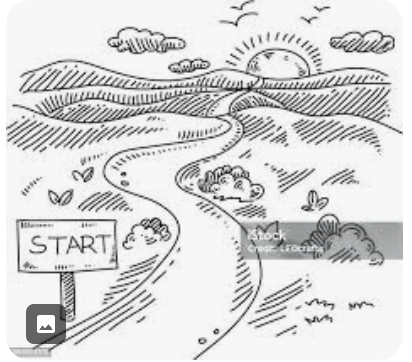 Et pour commencer !
Poly 1 (sur ecampus), travail préliminaire en autonomie
14/10: Chapitre 1 (intro)
21/10 : Chapitre 2 (membrane plasmique) et Chapitre 6 (mitochondries)
5/11: Chapitre 3 (Noyau)
21/11: Chapitre 4 Cytosquelette
4/12 et après : Chapitre 5 Système endomembranaire
N.B.: les dates correspondent aux deadlines, vous devez évidemment commencer à travailler bien avant ces dates !
Construction de l’introduction à l’UE Socle Bio, 
travail en autonomie puis partage de connaissances

Vous trouverez le plan, les consignes, les sujets dans le fichier partagé suivant :

https://docs.google.com/spreadsheets/d/1aF50nEWWBqA_crJMAMjjmlQ8f39KGb9Fq87Y9LOXrH8/edit?usp=sharing
La trame Powerpoint à utiliser est également sur ecampus